CYS Coordinators Corner
Fall Season will soon be here! November is Military Appreciation Month, please take time to familiarize yourself with Fort Hamilton's CYS programs in appreciation of our Military Families.  

In this newsletter we have  also included local  community events our families may enjoy as well as safety tips on safe trick-o-treating.   

If you have a  school aged Newcomer to Ft. Hamilton,  you are welcome to request a Youth Sponsor.  Quarterly  Youth Welcomes  are held at the Youth Services Building at 412 Sterling Drive.


                                                                                 Kresskala Stewart
New Youth Welcome!
CYS 2024 Fall Newsletter
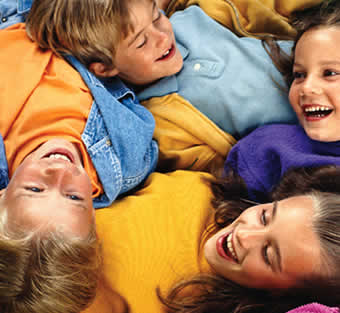 Every 1st & 3rd Friday
at 4:00 p.m.
Held at the SAS/Youth Center 
Bldg. 412-Sterling Drive
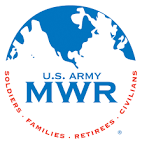 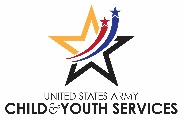 Call the Youth Center to Reserve Your Seat! (718) 630-4123
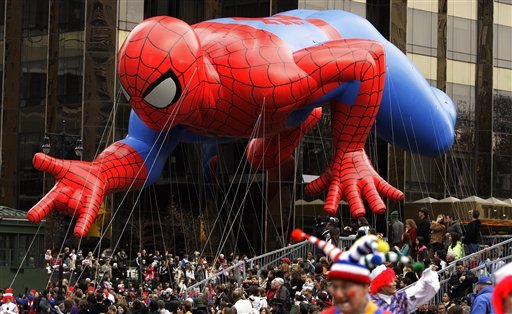 Macy’s Thanksgiving Day Parade
When is the Macy's Parade Balloon Inflation?:
The balloon inflation takes place the afternoon/evening before Thanksgiving Day. For 2024, the balloon inflation will be Wednesday, November 23 from 12-6 p.m.
Where is the Macy's Parade Balloon Inflation?:
The public entrance to the Macy's Parade Balloon Inflation is located at 79th Street and Columbus Avenue. 
Subway to the Macy's Parade Balloon Inflation: B or C to 81st Street/Museum of Natural History
When and where is the parade?
On Thursday, November 28,2024 at 9 a.m. the 86th Annual Macy's Thanksgiving Day Parade will begin. The parade travels down Central Park West from 77th Street to Columbus Circle along Central Park South to 6th Avenue, down 6th Avenue to 34th Street and along 34th Street to Macy's Herald Square (34th Street).
Macy's Thanksgiving Day Parade Public Viewing Areas Central Park West: 
West side of street from 70th Street to Columbus Circle & east side of street from 70th to 65th 
Columbus Circle: West side of street 
6th Avenue: between 58th & 34th Streets 
34th Street: south side of street between Broadway & 7th Avenue
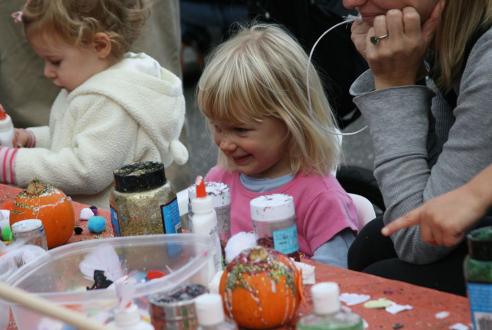 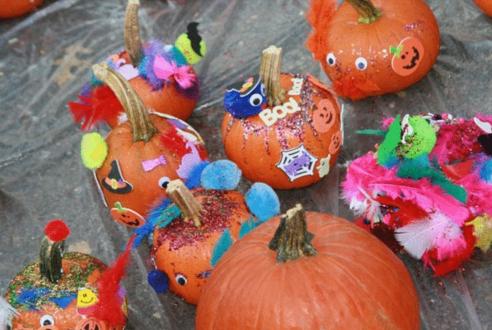 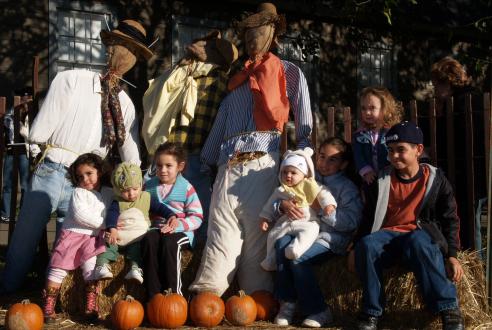 Fruitful fun in the five boroughs
Too busy to get out of town? Little ones can do more than pick a pumpkin at these festive city events—they'll decorate and embellish it, too
Apple FestivalSun Oct 8 11am–4pm. Queens County Farm Museum 7350 Little Neck Pkwy, Floral Park, Queens (718-347-3276) 
Travel: E, F to Kew Gardens–Union Tpke, then take the Q46 bus to Little Neck Pkwy. Fresh apples, fritters, doughnuts and freshly pressed cider will be served at this fruit fest. But we're pretty sure the kids will be eyeing the world's biggest apple cobbler, being baked on-site. They'll sure work up an appetite at the hayrides, cider-pressing demonstrations and games taking place all day.
Pick Your Own Pumpkin Sat, Sun Oct 1-31 11am–4:30pm. Queens County Farm Museum 73-50 Little Neck Pkwy, Floral Park, Queens (718-347-3276). Travel: E, F to Kew Gardens–Union Tpke, then take the Q46 bus to Little Neck Pkwy.The gourds up for purchase at the Farm Museum's annual sale don't rival the Great Pumpkin, but they'll make some darn good jack-o'-lanterns for your little trick-or-treater. While there, take the kids through the three-acre Amazing Maize Maze ($9, children ages 4–11 $5, children under 4 free). Just be sure to leave a trail of pumpkin seeds so you can find your way out. The farm also features hayrides, magic shows costumed characters, mulled cider and other seasonal delights.
FREE Jefferson Market Garden Harvest Festival for Children Sat Oct 25 11am–2pm. Jefferson Market Garden, Greenwich Ave between Christopher and 10th Sts 
Subway: A, C, B, D, E, F, M to W 4th St-Wash Sq. 
After scooping up free mini pumpkins, little ones head to a decorating table to adorn their finds with stickers and crafting supplies. Ages 3 to 8.
Brownstone Halloween FairSat Oct 20 11am–5pm. 44 Playground, Columbus Ave at 77th St (646-522-3050) At this fund-raiser, kids can dress up in costumes, decorate pumpkins, make candy necklaces, play tons of fun games, grab some cotton candy while parents have the option to sift through a rummage same of children's books and toys. And that's not all—kids can also decorate cupcakes, hop into a bouncy castle and take on an obstacle course. All ages.
Sunnyside Gardens Park Oktoberfest and Pumpkin PatchSat Oct 8th noon–dusk,. Sunnyside Gardens Park, 48-21 39th Ave between 48th and 50th Sts, Sunnyside, Queens (718-672-1555) Free with pumpkin purchase. 
Step into the members-only Sunnyside Gardens Park; it's open to the public for one day only. Once inside, you and your kids can make sand art, hang out in the Story time Tent, participate in a sidewalk chalk art contest, get their faces painted, nosh on German food, listen to live music by kids’ performer Richard Younger and of course, pick the perfect pumpkin.  All ages
Harvest Festival at Brooklyn Bridge ParkSun Oct 21 11am–5pm. The annual Harvest Festival celebrates the change from summer to fall. You can expect live music, a small procession, lawn games and much more. You can enjoy all this with the skyline of Lower Manhattan and the Brooklyn Bridge in the backdrop..
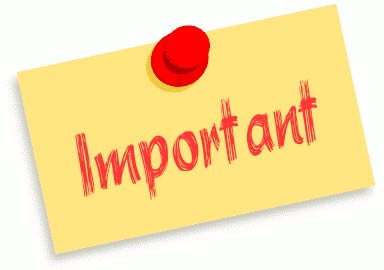 CYS
Parent Advisory Council
Fall Meeting November 15th!
4:30PM
CYS Parent Corner

Parents check out the Resource Information at the Youth Center 412 Sterling
Drive 718-630-4805.
Topics include Public School Calendars, college  & school bus information.
If you have information that you would like to have added to the CYS Quarterly Newsletter please call CYS Outreach Director 
at 718-630-4805

Parent Reminder 

you can join the New York State Library each month for a full slate of free programs, including onsite walking tours and a presentation on picture books and activities to pair with them. Check out the full calendar of upcoming programs on the New York State Library website—
CYS encourages the involvement of parents through the Parent Advisory Council. The council meets quarterly to review and discuss CYS services, procedures and policies and then makes recommendations for improving services. PAC helps to facilitate parent education and involvement opportunities and participates in DoD certification and national accreditation processes for CYS. All parents/guardians whose children attend any CYS program are considered to be members of the Parent Advisory Council (PAC) and are encouraged to attend all meetings. An announcement will be posted in your child’s program prior to each meeting and will identify the time and location. PAC meetings are also used for parent education events and workshops on topics that parents have expressed an interest in learning about. All education topics are requested by the PAC and will be announced prior to the meeting. Parents will also receive Parent Participation Points for attending the meetings/workshops that can be used towards CYS Program discounts.
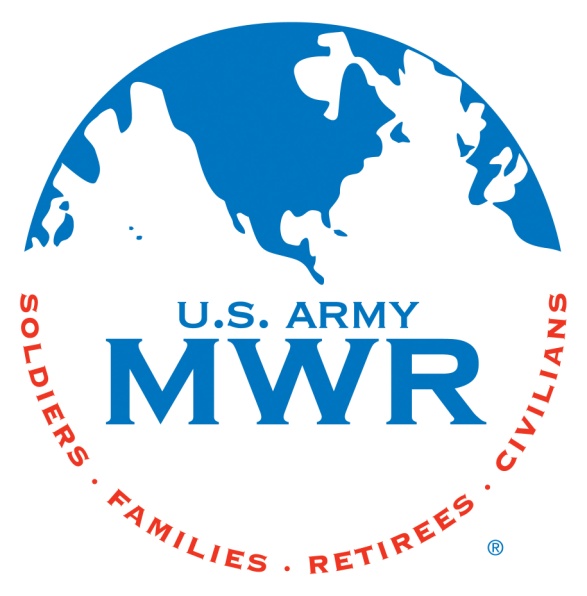 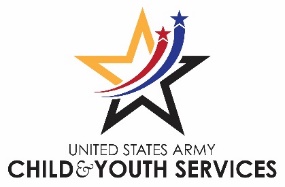 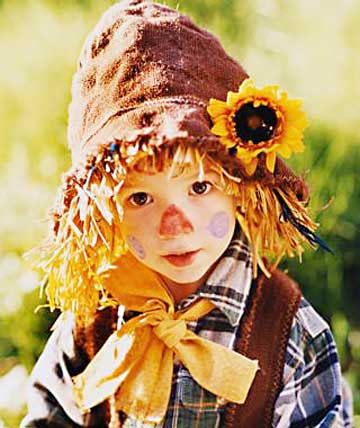 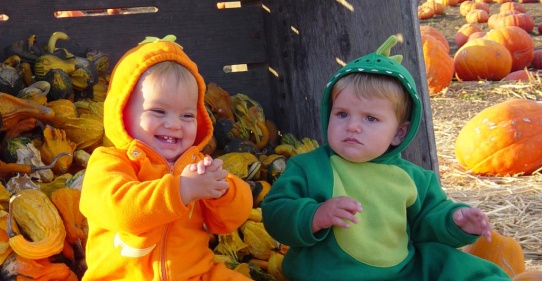 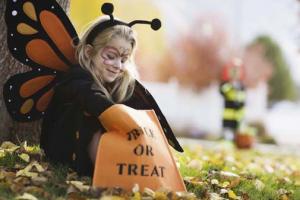 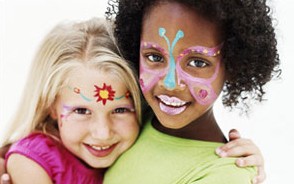 Playing it Safe on Halloween Pointers for Parents
Article from www.ncpc.org
Halloween may be a fun holiday for kids, but for parents, trick-or-treat time can be a little scary. Concerns about children’s safety—whether they are out in the neighborhood or back at home with bountiful bags of goodies—can cast a spell on the evening’s festivities. But not to worry! Following a few safety tips will ensure that Halloween will be a “howling” good time for all. 

 “Un-haunting” Your House and Neighborhood
 Welcome trick-or-treaters at home by turning on your  
exterior lights.
Remove objects from your yard that might present a hazard    to visitors.
Ask your Neighborhood Watch or citizens’ group to patrol the  community.
Involve students from a local college or university to be  “witch’s helpers.” These students help trick-or-treaters cross 
 busy streets and watch out for ghoulish behavior.
Drive slowly all evening—you never know what creature may suddenly cross your path.
Report any suspicious or criminal activity to your local police or sheriff ’s department. 

Consider This…
Parents and kids can avoid trick-or-treating troubles entirely by organizing a Halloween costume party with treats, games, contests, music, scary stories, and much more. Make your Halloween party the place to be! Schools, fire stations, libraries, even malls in many communities organize “haunted houses” and other festivities for families. 

Making Safe Costumes
Check that costumes are flame-retardant so the little ones 
aren’t in danger near candlelit jack-o-lanterns and other fire 
hazards.
Keep costumes short to prevent trips, falls, and other bumps in the night.
Encourage kids to wear comfortable shoes. 
Try makeup instead of a mask. Masks can be hot and  
uncomfortable and, more importantly, they can obstruct a  
child’s vision—a dangerous thing when kids are crossing
streets and going up and down steps.
Make sure kids wear light colors or put reflective tape on their
  costumes. 

Dressed Up and Dangerous?
Halloween blood and gore are harmless stuff for the most part. But sometimes dressing up as a superhero, a scary monster, or a slimy alien from outer space—coupled with the excitement of Halloween—brings out aggressive behavior. Even fake knives, swords, and guns can accidentally hurt people. If these objects are part of a child’s costume, make sure they are made from cardboard or other flexible materials. Better yet, challenge kids to create costumes that don’t need “weapons” to be scary and fun.

Preparing Ghosts and Goblins for Their Tricks and Treats
Make sure older kids go out with friends. Younger children 
should be accompanied by an adult. If you live in a rural area,
offer all kids a ride in the car.
Set a time limit for children to trick-or-treat. Together, map
out a safe route so you know where they’ll be. Remind them 
not to take shortcuts through backyards, alleys, or playing
fields.
Remind kids not to enter a strange house or car.
Try to get kids to trick-or-treat while it is still light out. If it is dark, make sure the children are carrying flash lights that 
work. 

Pranks That Can Be a Little Tricky
Halloween is notoriously a night of pranks—toilet papering a house or filling mailboxes with shaving cream are not unusual. Try to get a handle on your children’s plans before they go out. Explain to them that while you want them to have a good time, some tricks could hurt other people or vandalize property. Emphasize that you disapprove of vandalism. 

Eating the Treats
Kids need to know not to eat their treats until they get home. 
 One way to keep trick-or-treaters from digging in while
 they’re still out is to feed them a meal or substantial snack 
 beforehand.
Check out all treats at home in a well-lighted place.
What to eat? Only unopened candies and other treats that are 
 in original wrappers. Don’t forget to inspect fruit and
 homemade goodies for anything suspicious. By all means,
 remind kids not to eat everything at once or they’ll be feeling
 pretty ghoulish for a while.
CYS Parent Education workshops
Creating a Safe Space for Difficult Conversations
Toddler Tantrums
Youth Center, 
412 Sterling Drive
4 PM 
November 22nd
Please Join 
CYS as we present our 1st  workshop this school year!!!
Parents can also earn Parent Participation Points.
Parent Participation
PARENT  PARTICIPATION 
HOW DOES IT WORK?? 
Parents sign a Memorandum of Understanding for participation in the program when they register their child with CYS. 
For designated activities, parents can earn Parent Participation Points. Each opportunity earns a specific number of points. Ten points per month can be used for a 10% discount on your child care expenses. Parents must complete the activity and have the parent participation point logged in by the programs designee and must use the forms required to request the discount at the time of payment to receive the discount. 
Parent Participation Points may not be shared between families. The CYS Central Registration Office will have available a Parent Participation brochure that lists many ways to earn points but each program in CYS will have  additional opportunities. The CYS Program Assistants may also have some things that need to be done for the room that are not listed in the brochure.  Activities not included on the list must be approved by Program Director PRIOR to being given to parents to do for points. 
For more information ask your program director or call Lisa Sheehan @
718-630-4805
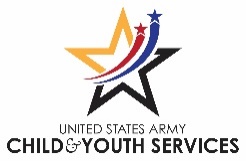 CYS Child Development Center
Center Director 718.630.4079
For children ages 6 weeks to 4 years
The CDC provides full day, hourly (on a space-available basis), Programming. CYS also promotes kindergarten readiness with developmental curriculums for participating children. Our primary goal is to provide care and opportunities, which will help each child become the most successful and happy individual he or she can be.
The Center provides security and warmth, and a range of developmental opportunities and activities. These include group play, individual attention to each child's strengths and needs, and activities designed to promote physical, social, emotional and intellectual development.
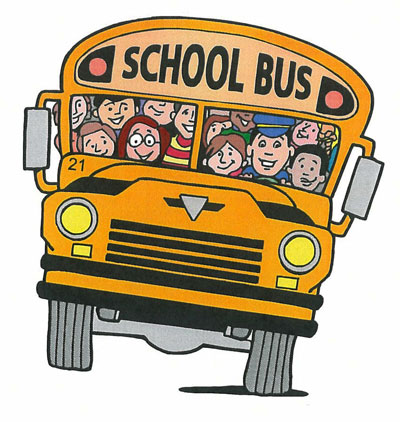 School Age Services Program
412 Sterling Drive
Did you know that school aged children enrolled in CYS are eligible for 4 free hours of Open- Rec at the School Age Program. 
Open- Rec is scheduled for the 1st and 3rd Friday of each month  from 4-5:30 pm
Call SAS for more info
718-630-4518
Reminder!! Parent Teacher Conferences are in November!
Homework Power Hour 3:30- 4:30
Mon- Thursday
Youth Sponsorship classes are offered Quarterly
If interested please call 718-630-4805
Diversity, Equity, and Inclusion
Elevating student voice is critical to advancing diversity, equity, and inclusion (DEI) in school districts. NYSED, in partnership with the Region 2 Comprehensive Center, is hosting a live, three-part webinar series in which we will hear from six school districts that are engaging students as partners and leaders in DEI efforts. Please visit NYSED's Office of Diversity, Equity, and Inclusion website for more information and to register. The webinars take place from September through November.
___________________________________________________________ Military & Parent Life Consultants
Military Parent Life Counselors (MFLCs) are mental health specialist who provide confidential, short-term, non-medical counseling to Military Families. MFLCs
Deployment  Relocation Adjustment  Reintegration Concerns  Loss or Grief  Parenting Challenges 
 Financial Management  Relationship Issues 
 Workplace Stress
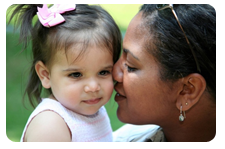 Through the MFLC program, Military Service Members and their Families have the opportunity to talk to a professional, determine solutions to various problems, and develop an action plan to improve the situation.
To access MFLC services please call: 
(718) 704-3485
Financial Aid
Teens and Parents welcome

November 29th, 2024
4:30 p.m. to 5:30 p.m.
Youth Services Building 412
To Reserve a Seat!
Call  (718) 630.4518 or 
(718) 630.4805
Financial Readiness 
For Teens 

November 18th, 2024
4:30 p.m. to 5:30 p.m.
 Youth Services Building 412
To Reserve a Seat!
Call (718) 630.4123 or 
(718) 630.4805
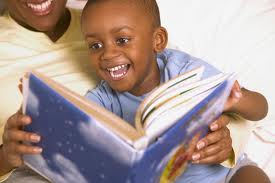 A Parents Guide to Raising Ready Readers–and Keeping Them That Way
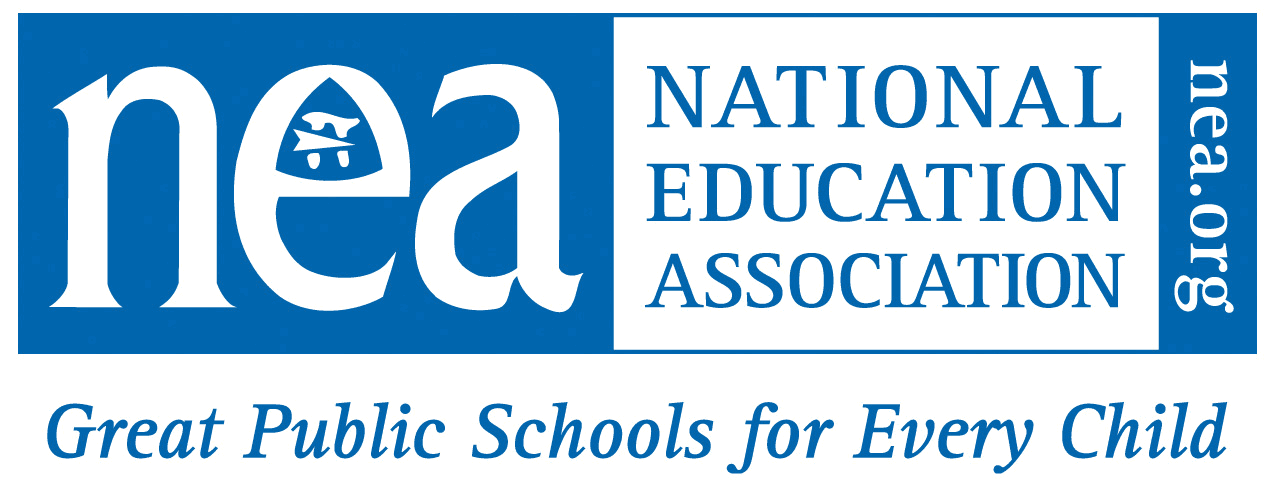 Tips for reading to infants and toddlers
• Snuggle with your child and his or her favorite blanket or toys as you read.
• Read with expression using different voices for different characters.
• Emphasize rhythms and rhymes in stories. Give your toddler opportunities to repeat rhyming phrases.
• Use pictures to develop speaking vocabulary by talking about what is shown. Encourage your child to repeat what you say or comment on it.
• Encourage your child to ask questions. Provide models of interesting questions and examples of possible answers. “I wonder what is going to happen next? I think the rabbit will get lost because he is not paying attention to where he is going. What do you think?”
• Look for books that are about things that interest your toddler. For example, does your child like cars, insects, or animals?
• Make reading a habit before bedtime, after lunch, or after naptime.
• Give your child a chance to choose his or her own books for reading. If your toddler chooses a book that is too long to hold his attention, read some and skip some, discussing the pictures and how they relate to the story.
about other children. Encourage her to explain the reasons for her preferences.
• Talk with your child about favorite authors and help him find additional books by those authors.
• Take turns reading a story with your child. Don’t interrupt to correct mistakes that do not change the meaning.
• Talk about the meaning of new words and ideas introduced in books. Help your child think of examples of new concepts.
• Enjoy yourself and have fun when you’re reading together. The most important thing you can do to help your child become a successful reader is to let him know that you enjoy and value reading.
• Talk with your child about stories using the notions of the beginning, middle, and end of the story to organize thinking and discussion.
• Ask your child to tell why a character took the action that he did. Then ask him what in the story made him come to that conclusion.
Tips for reading to and with children in grades four through six
• Take turns reading a book with your child.
• Ask your child to compare a book to another familiar book. How are the characters alike or different? Do the stories take place in similar settings? How are the illustrations the same or different?
• Ask what part of the story or book your child liked best and why.
• Read stories again and again. Your toddler enjoys repetition and it helps him/her become familiar with the way stories are organized.
• Ask if your child liked the ending of the story. Why or why not?
• Ask your child what type of mood the story or chapter in a book creates. Ask how the author created that mood. Was
it with words? Pictures? Drawings?
• If your child has read more than one book by the same author, ask how the books are similar or different.
Tips for reading to and with young children in school, kindergarten through third grade
• Keep reading to your child even when he can read. Choose books that are too difficult or long for him to read alone.
• Try reading books with chapters and talk about what is happening in the story. Encourage your child to make predictions about what will happen next and connect characters or events to those in other books and stories.
To promote reading for all children
• Set a good example as a reader—read every day at home even if it is a magazine or newspaper.
• Make reading fun—a time that you both look forward to spending together
• Talk with your child about which stories she likes best. Ask whether she likes adventure stories, mysteries, science fiction, animal stories, or stories
A Parent’s Guide to a successful Kindergarten Transition
Today’s kindergarten
Kindergarten classrooms of today hardly resemble those of your childhood memories. Today’s  kindergarten classrooms have high expectations for children’s academic achievement, socials skills, and independence. Parents should also have high expectations for their child’s kindergarten program.
Good kindergarten programs:
• Support and encourage all children, regardless of prior preschool experience, culture, language, ability, or disability.
• Use teaching practices that are challenging but appropriate for kindergarten-aged children.
• Encourage children’s enthusiasm about learning.
• Provide a balanced curriculum with activities in language arts, mathematics, science, social studies, art, and physical education.
• Invite parents to participate in their child’s education.
• Find out how you can become involved in your child’s classroom, school committees, and the PTA
What can I do to prepare my child?
Kindergarten will be a time of many changes for your child. He or she will have to adjust to new teachers, new children, new schedules, and routines. Having a successful entry into kindergarten will help your
child have a positive attitude about school and learning. To get your child ready for kindergarten, you should:
• Read books about starting kindergarten. 
• Talk enthusiastically with your child about starting kindergarten.
• Reassure your child’s feelings of anxiety or fear.
• Plan for your child to visit his or her new school.
• Tell your child about the kinds of work he or she will be doing in kindergarten.
• Talk about and practice new routines.
• Spend extra time on the first day of school but do not “drag out” saying good-bye.
What can I do to prepare?
Having a child entering kindergarten can be a time of excitement and stress for parents. Planning ahead will make this time less stressful for you and your child. To get ready for your child to enter kindergarten you should:
• Decide which kindergarten program your child will attend.
• Request an enrollment packet from the school—notice the important dates and deadlines.
• Schedule an appointment with your child’s pediatrician to make sure that his or her immunizations and health screenings are up-to-date.
• Give your child’s current preschool program
permission to share documents and information with the new school.
• Attend an open house or schedule a tour of your child’s new school before school starts.
• Meet your child’s new teacher and share
your ideas about your child’s interests,
strengths and any areas of concern.
What should I know about transitioning a preschooler with special needs?
If your child has special needs, you may have
additional decisions to make about the length of your child’s school day, different school sites, or program types. It is important to begin working with the school team as early as possible so that everyone, especially your child, feels comfortable with all the
changes that will occur. For incoming kindergartners with special needs, the federal special education law (i.e., the Individuals with Disabilities Education Act)
allows the school team to develop either an
Individual Parent Service Plan (IFSP) or an Individualized Education Plan (IEP). However,
no matter which plan your child has, it should
be appropriate for a kindergarten-aged child
rather than for a preschooler.
CYS SPORTS
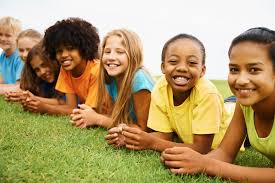 Interested in staying active & being fit or just meeting new friends?
Fort Hamilton CYS and  Saint Patrick’s Sports Program have partnered to offer the following:
Military Discount Offered Through Saint Patrick’s

Soccer:		 Registration starts in May and ends in October
             		 Soccer season start date can be found @ http://stpsports.org/
                		Grades: K thru 8th

Volleyball:		 Registration starts in August and ends in October
             		 Volleyball season start date can be found @ http://stpsports.org/
                		Grades: See Website for Update

Baseball/Softball: 	Registration starts in January and ends in April
		Baseball/Softball season start date can be found @ http://stpsports.org/
		Grades: K thru 8th

Basketball:		Registration starts in August and ends in November
		Basketball season start date can be found @ http://stpsports.org/
		Grades: K thru 12th

Swimming:		Registration starts in June and ends in October
		Swimming season start date can be found @ http://stpsports.org/
		Grades: 2nd to 9th

CYS  Homeschool PE       PE Opportunities for Homeschool Families  11:30 Wednesdays at the Youth Center


For more information contact the CYS Outreach Director, at (718)630-4805

Volunteers are always needed to support activities
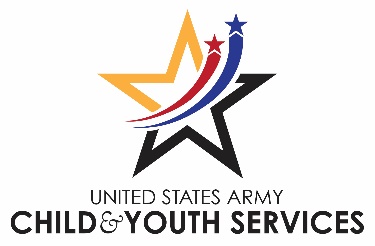 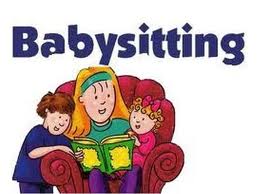 FREE CYS SITTER CLASSES Open to  
Eligible Members of the Fort Hamilton Community & CYS Registered Teens ages 14-18

Learn First Aid and CPR
Call (718)630-4805 to Register

Adult Babysitting Class
 Date: December 12, 2024
Time: 9AM -3PM
              Place: Youth Center 412 Sterling Drive

Teen Babysitting Class
Date:: December 30, 2024
Teens must attend complete session
Time: 9AM-4 PM
               Place: Youth Center
412 Sterling Drive
:
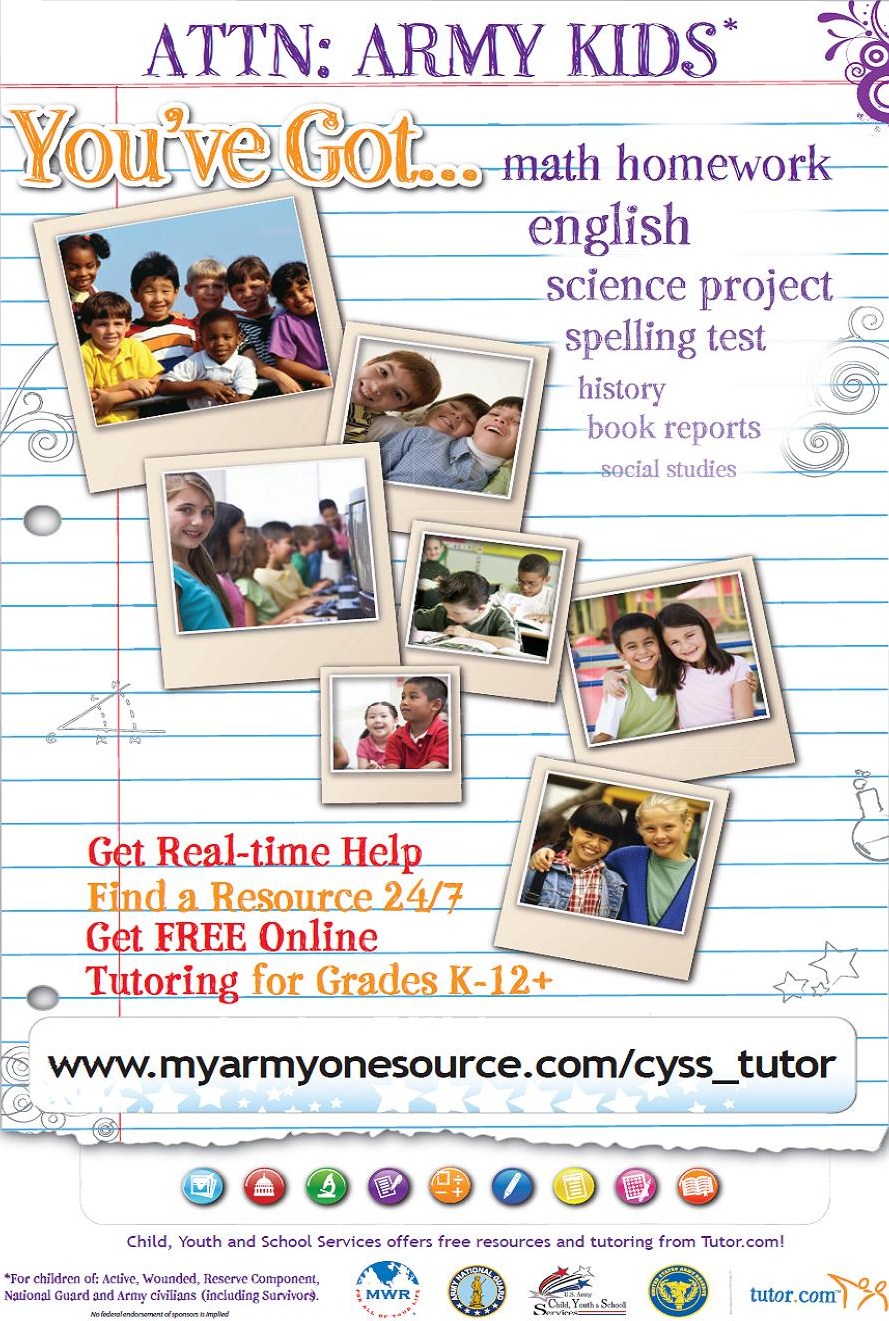 Militaryonesource.com 
is FREE to all 
Military and DOD Families 
Register online TODAY!
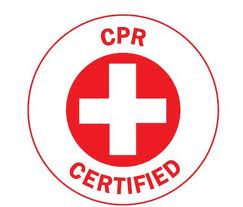